TEMA: „Senųjų Graikų mitai. Heraklio žygiai“
TIKSLAS: skaityti ir suprasti Heraklio stiprybės esmę
UŽDAVINIAI:
Dirbdami individualiai pasikartosite Graikų mitologijos deives ir dievus, 
IT pagalba išsiaiškinsite Heraklio vardo reikšmę bei prisiminsite, kas toks ir koks buvo Heraklis. 
Prisiminsime keturis Heraklio žygdarbius ir gebėsite papasakoti bent 1-2 žygdarbius
Vertinimas
Kaupiamasis vertinimas – už darbą pamokoje gausite kaupiamuosius balus;
Graikų dievai ir deivės
Atsidarykite classroom Lietuvių kalba ir atlikite užduotį FORMOSE (3-4 min.)
1.Kokie veikėjai minimi graikų mituose?
A) dievai, pusdieviai, sirenos
B) velnias, perkūnas, undinės
2. Kuo vardu vyriausias Graikų dievas?
A) Perkūnas
B) Dzeusas
C) Poseidonas
3. Kas pavaizduota paveikslėlyje?
A) Pusdievis
B) Titanas
C) Kentauras
4.Kokia tai deivė?
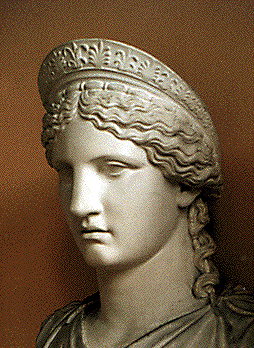 A) Atėnė
B) Afroditė
C) Hera
5. O kas čia per veikėjas?
A) Dzeusas
B) Prometėjas
C) Heraklis
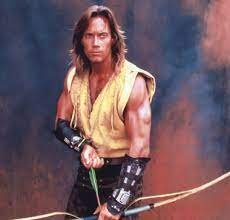 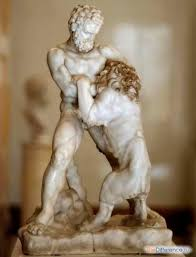 Tai gi, kas toks buvo Heraklis?
Aiškinamės Heraklio vardo reikšmę (https://www.tevu-darzelis.lt/vaiku-vardai/heraklis/)
Vardo Heraklis vardadienis:

Vardo Heraklis reikšmė:

Panašūs ir giminingi vardai:
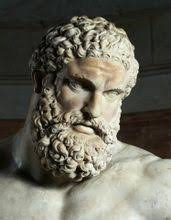 Kas tas Heraklis?
Suraskite sakinių pabaigas
Heraklio paveikslas – achrostikas (koks buvo Heraklis
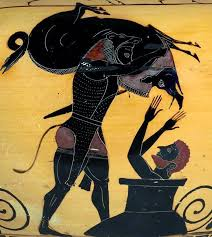 H-
E- 
R-
A-	     
K-    
L-     
I-     
S-
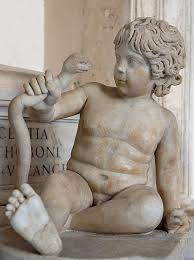 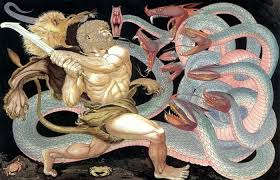 Heraklio žygiai. Dėlionė, pasakojame - pristatome  žygdarbį
1.Nemėjos liūtas.
2.Lernos hidra.  3.Erimanto šernas.   4.Kerinėjos kalno elnias.
5. Augėjo tvartų išmėžimas.
6. Stimfalidžių (paukščių- baidyklių) išvaikymas.
7. Kretos jautis.
8. Diomedo žirgai.
Refleksija
Šioje pamokoje kalbėjome apie............
Labiausiai man patiko.................
Heraklis buvo.............................
Pamokoje sunkiausia buvo..............
Įsivertinimas
Šios pamokos simbolis
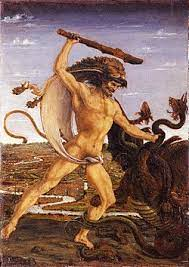 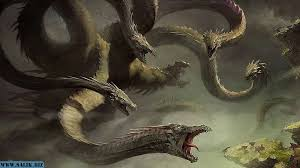 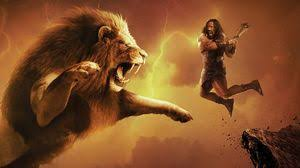 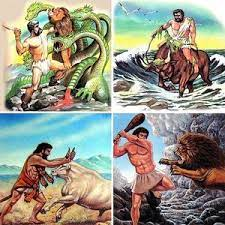 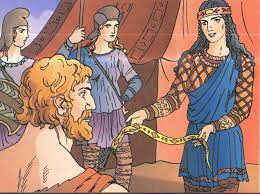 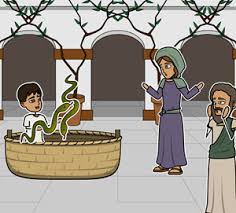